Fig. 1. Experimental design. Seeds were germinated and plants grown for 5 d in continuous light (CL) followed by 2 d ...
J Exp Bot, Volume 55, Issue 406, October 2004, Pages 2169–2177, https://doi.org/10.1093/jxb/erh234
The content of this slide may be subject to copyright: please see the slide notes for details.
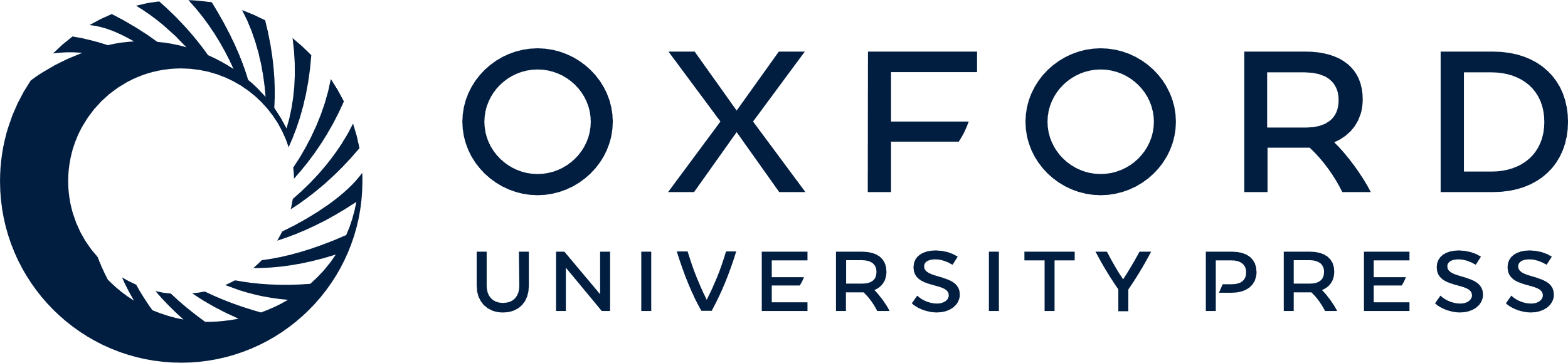 [Speaker Notes: Fig. 1. Experimental design. Seeds were germinated and plants grown for 5 d in continuous light (CL) followed by 2 d of continuous darkness (CD). In vivo sampling was carried out every day for 14 d following the start of induction. In vitro sampling followed the explant of shoot apices to tissue culture media on day 3 following the start of induction; sampling was once per week for 4 weeks equating with days 10, 17, 2, and 31 following the start of induction. A second more intensive sampling of cultures was carried out on days 15–19 following the start of induction.


Unless provided in the caption above, the following copyright applies to the content of this slide: Journal of Experimental Botany, Vol. 55, No. 406, © Society for Experimental Biology 2004; all rights reserved]